錄製音效
1
點選
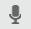 2
按下按鈕進行錄音
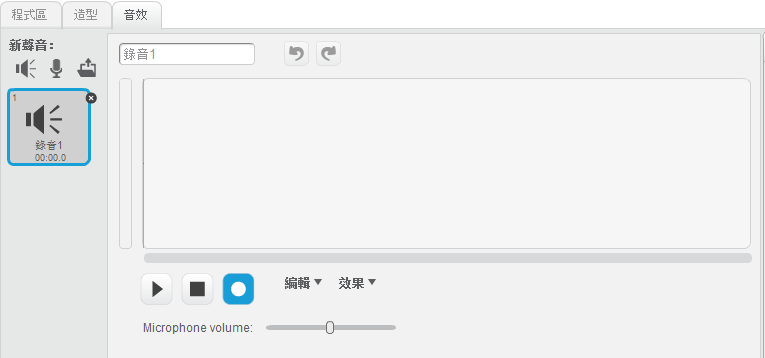 3
點選「允許」
4
錄音中
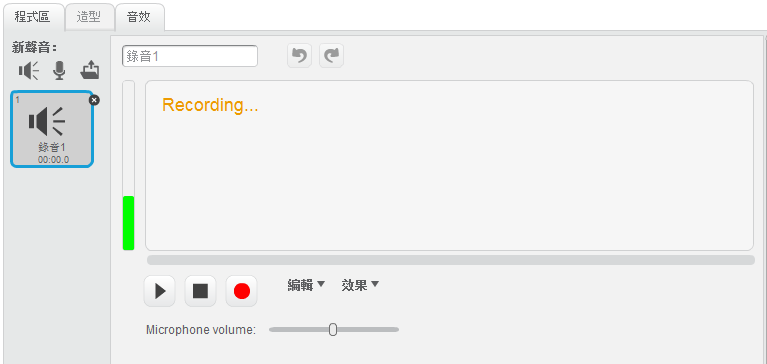 5
再按一次按鈕，結束錄音
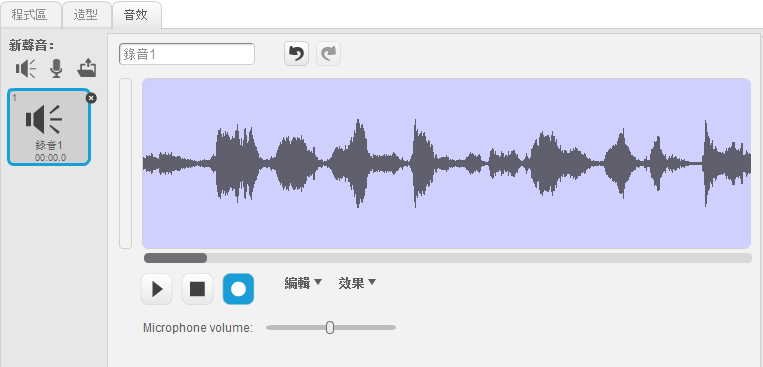 6